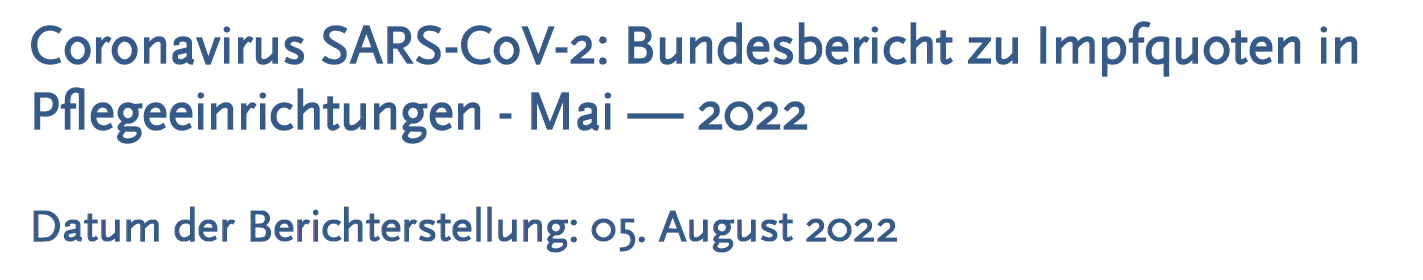 Meldepflicht stationärer Pflegeeinrichtungen gemäß § 20a Abs. 7 IfSG
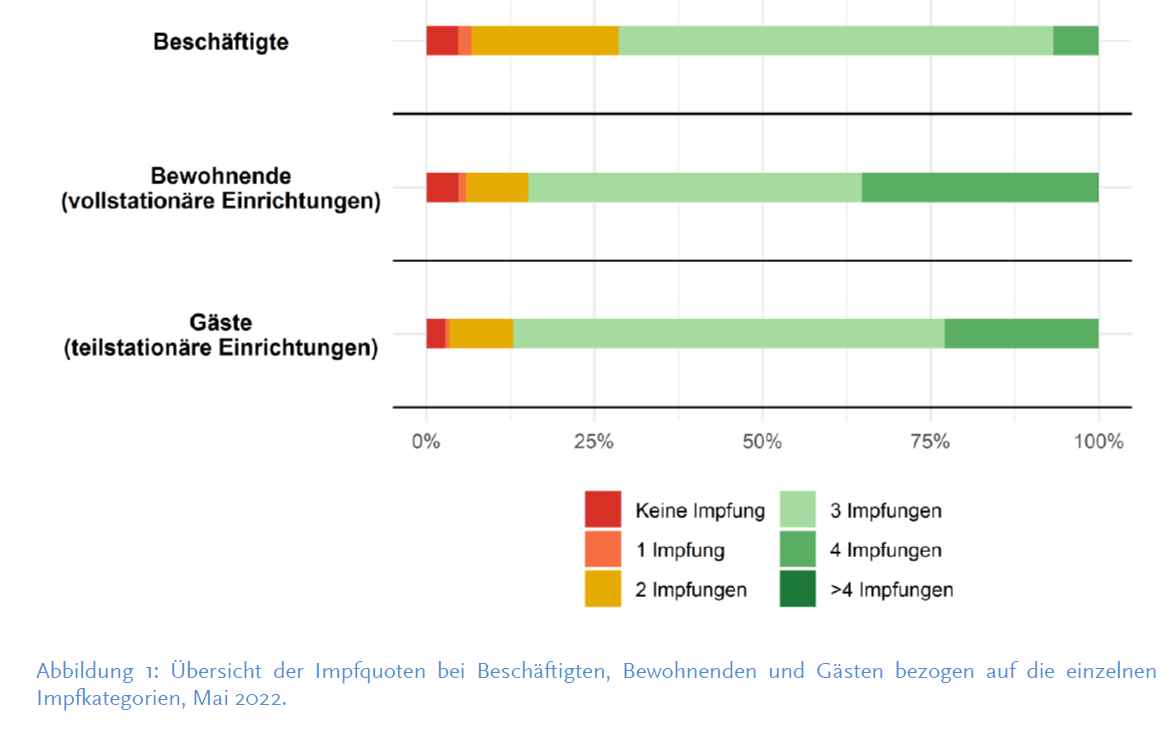 1
Meldepflicht stationärer Pflegeeinrichtungen gemäß § 20a Abs. 7 IfSG
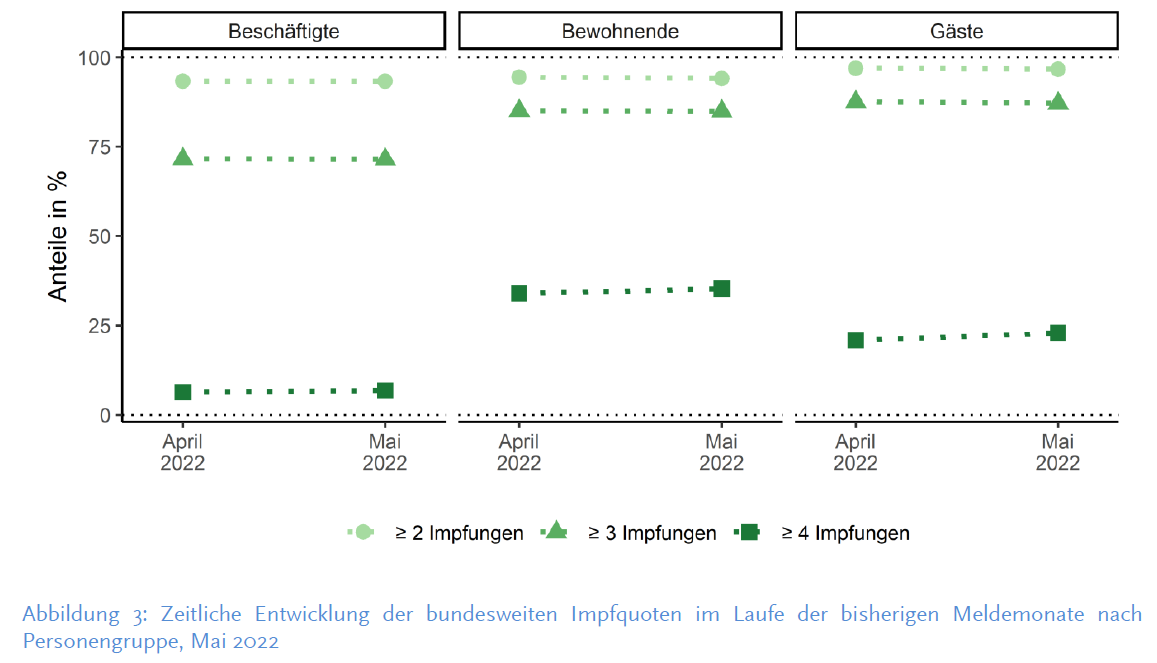 2
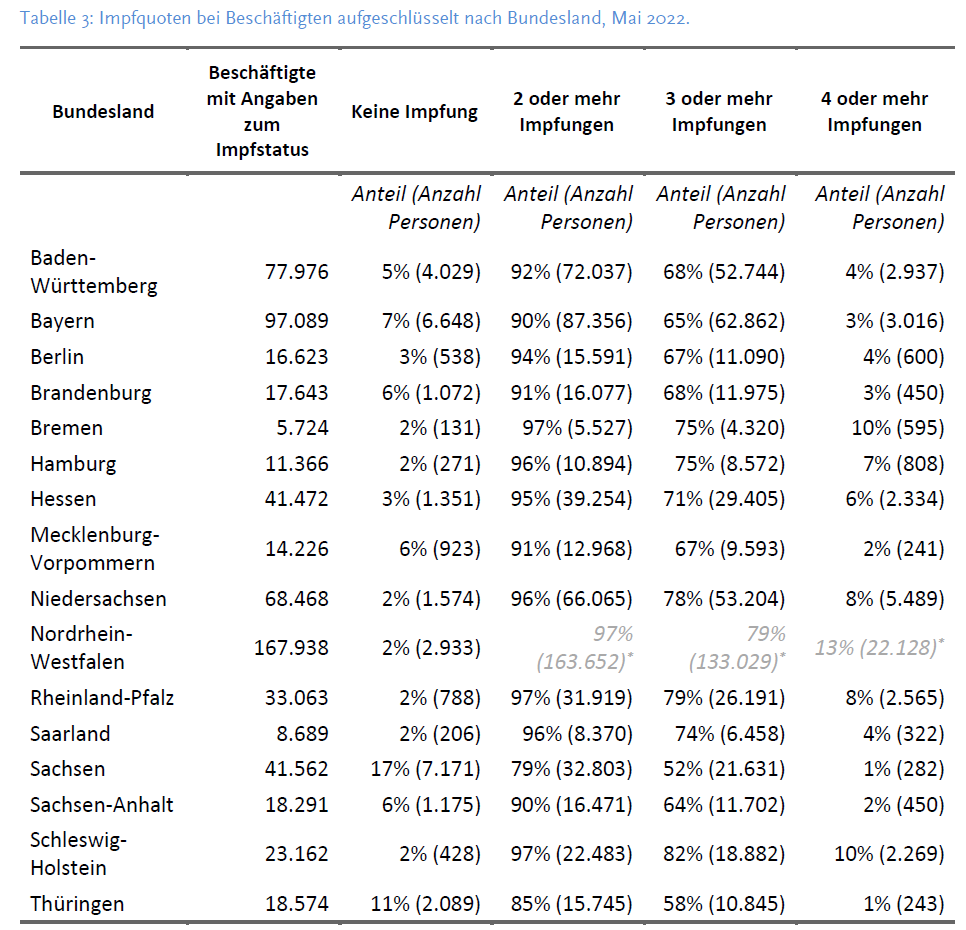 3
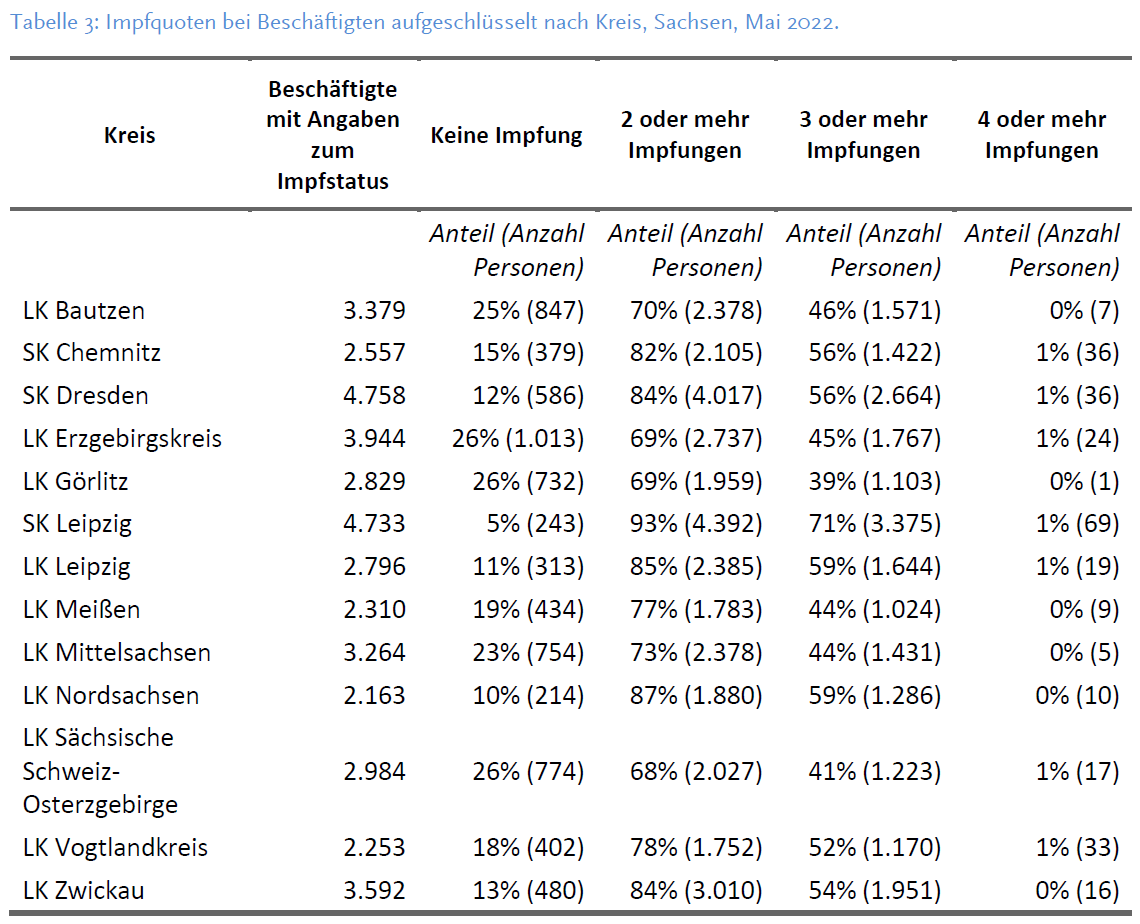 Meldepflicht stationärer Pflegeeinrichtungen gemäß § 20a Abs. 7 IfSG
4